RNA-seq pipeline
MBV3070
18th April, 2016
Ståle Nygård 
Bioinformatics core facility, OUS/UiO
staaln@ifi.uio.no
Gene expression
Gene expression is the process by  which information from a gene is used in the synthesis of a functional gene product.
RNA sequencing (technology)
RNA sequencing (technology)
ELIXIR Galaxy RNA-seq pipeline
At galaxy-ntnu.bioinfo.no
Pipeline
Tophat2 (alignment)
FeatureCounts
DESeq (differential expression)
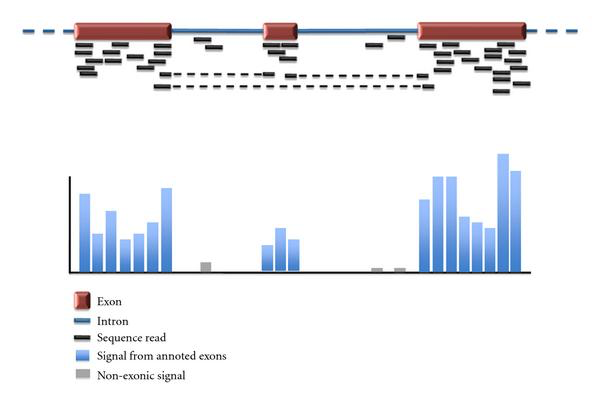 DESeq bulids on negative binomial distribution
Estimating dispersion
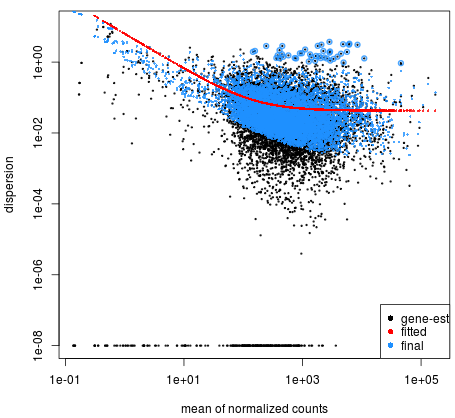